Ардуино
ФУНКЦИАНАЛЬНАЯ СХЕМА
Шилд
Гибочная часть(N17)
Протяжная часть(N17)
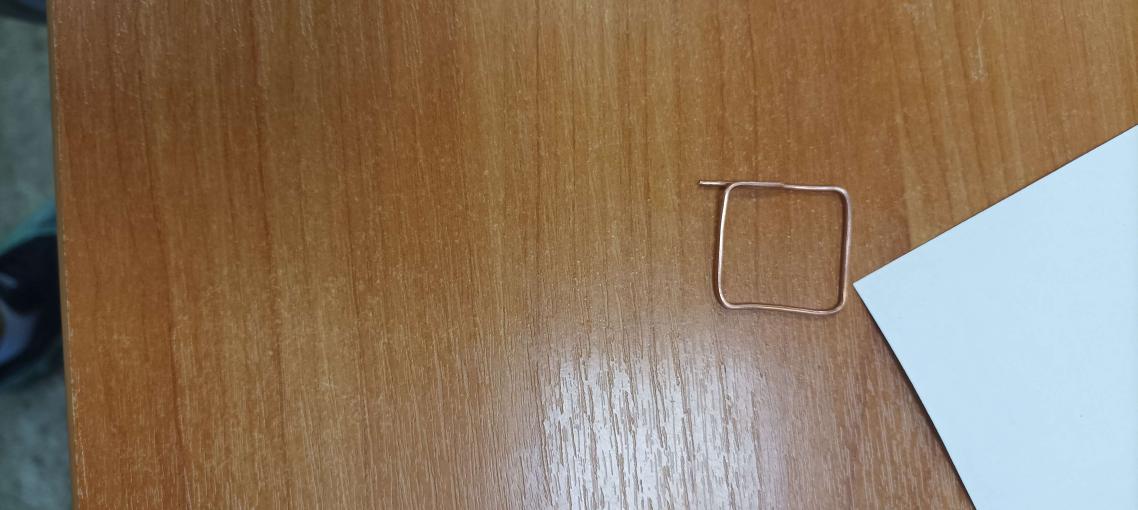 ПРИМЕР ИЗДЕЛИЯ
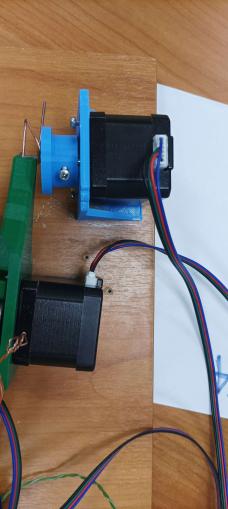 ФОТО КОНСТРУКЦИИ
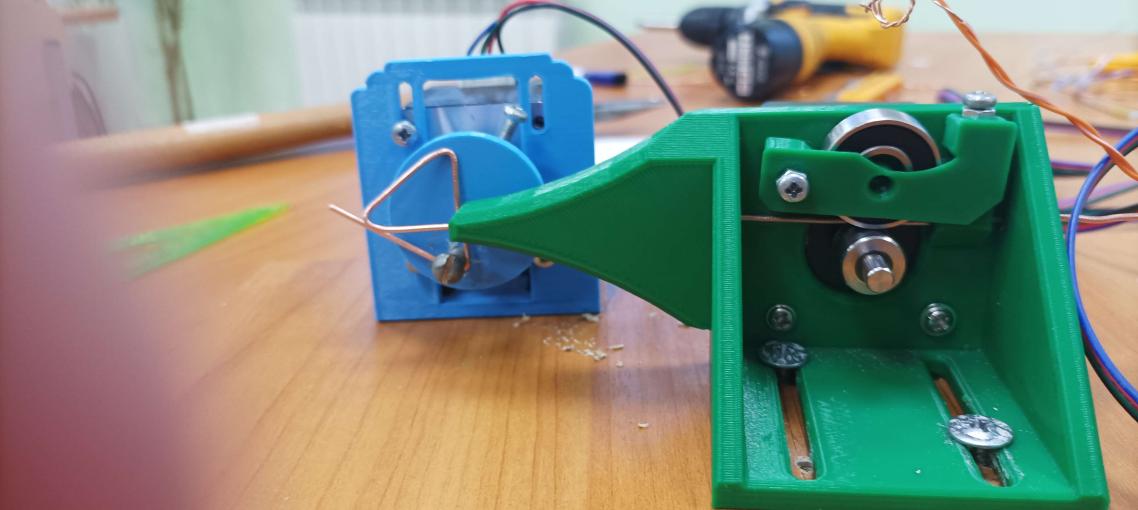